Birth Certificate
This certifies that
Isabel Mercado
was born to
and
Francisco Mercado
Alica Mercado
on
12 March, 2020
at City Hospital in Miani, Florida
Weight: 2.2 lbs       Length: 17 in
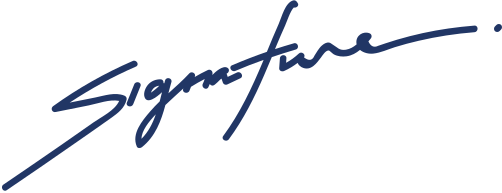 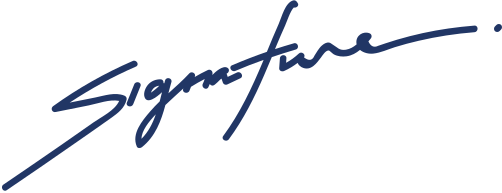 CHRISTINA SHERLY
CLAIRE A. MAURA
Doctor on Duty
Medical Officer
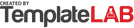